RAZONES TRIGONOMÉTRICAS
Prof Diferencial Pía Lastra Donoso
En un triángulo rectángulo se llama hipotenusa al lado que no toca al ángulo recto y catetos a los lados que lo tocan. 
Si un cateto toca a un ángulo, que no sea el recto, se le llama cateto adyacente a ese ángulo. Si no lo toca se le llama cateto opuesto a ese ángulo.
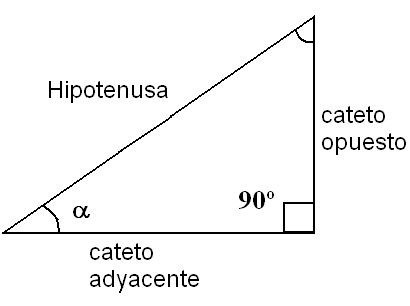 Las razones trigonométricas son relaciones entre los lados del triángulo y sólo dependen de los ángulos de éste.Las razones trigonométricas básicas son tres: seno, coseno y tangente.
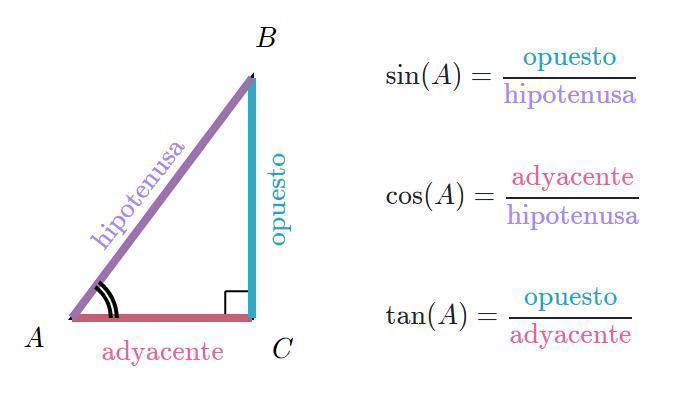 El seno de un ángulo α se define como la razón entre el cateto opuesto (a) y la hipotenusa (c).
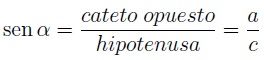 El coseno se define como la razón entre el cateto contiguo o cateto adyacente (b) y la hipotenusa (c).
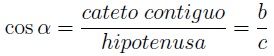 La tangente es la razón entre el cateto opuesto (a) y el cateto contiguo o cateto adyacente (b).
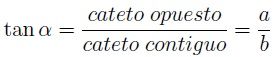 UNA MANERA SENCILLA DE RECORDAR LAS RAZONES TRIGONOMÉTRICAS:
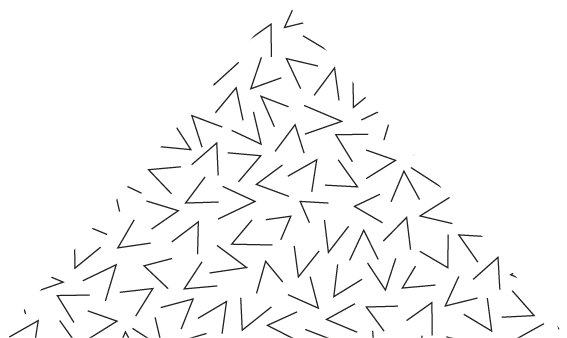 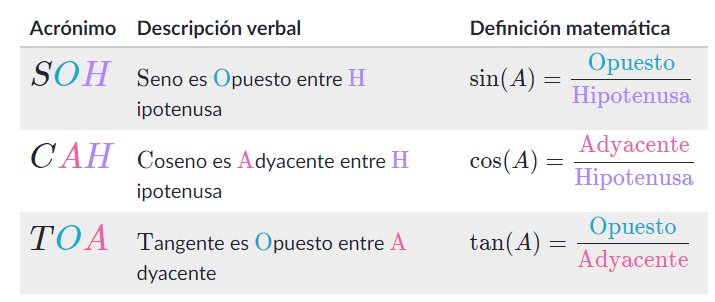 You could enter a subtitle here if you need it
Que tengan una linda semana!
Recuerda que si tienes alguna duda o consulta puedes escribirme a mi correo institucional
plastra@sanfernandocollege.cl
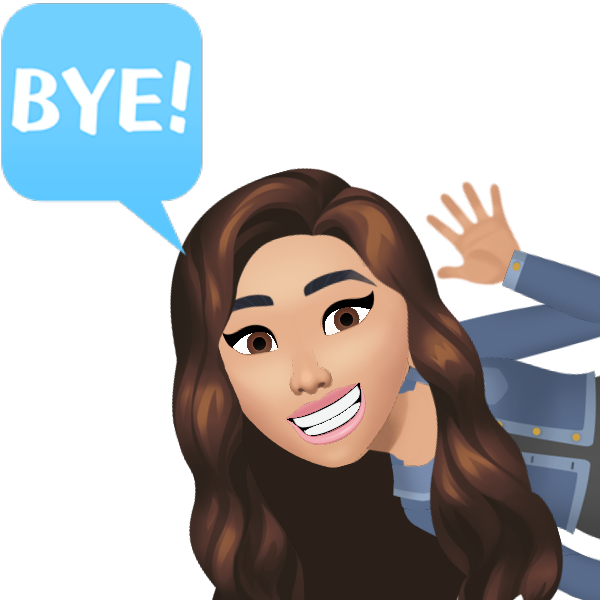